1
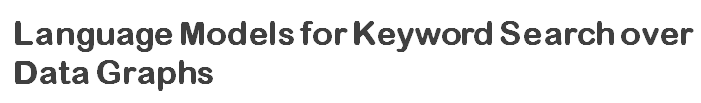 Date : 2012/10/25
Author : Yosi Mass, Yehoshua Sagiv 
Source : WSDM’12
Speaker : Er-Gang Liu
Advisor : Dr. Jia-ling Koh
2
Outline
Introduction
Language Model
Ranking Answers
IR Relevance (Language Model)
Language Models for Data Graphs
Normalization
Structural weights
Graph Weights
Experiment
Conclusion
3
Outline
Introduction
Language Model
Ranking Answers
IR Relevance (Language Model)
Language Models for Data Graphs
Normalization
Structural weights
Graph Weights
Experiment
Conclusion
4
Introduction
Finding the language
spoken in Poland
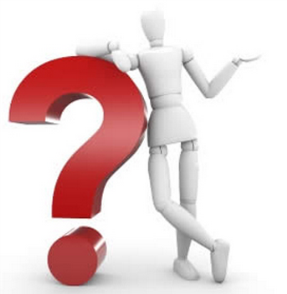 Type:country
Poland
Returns documents about Poland that might contain the needed information.
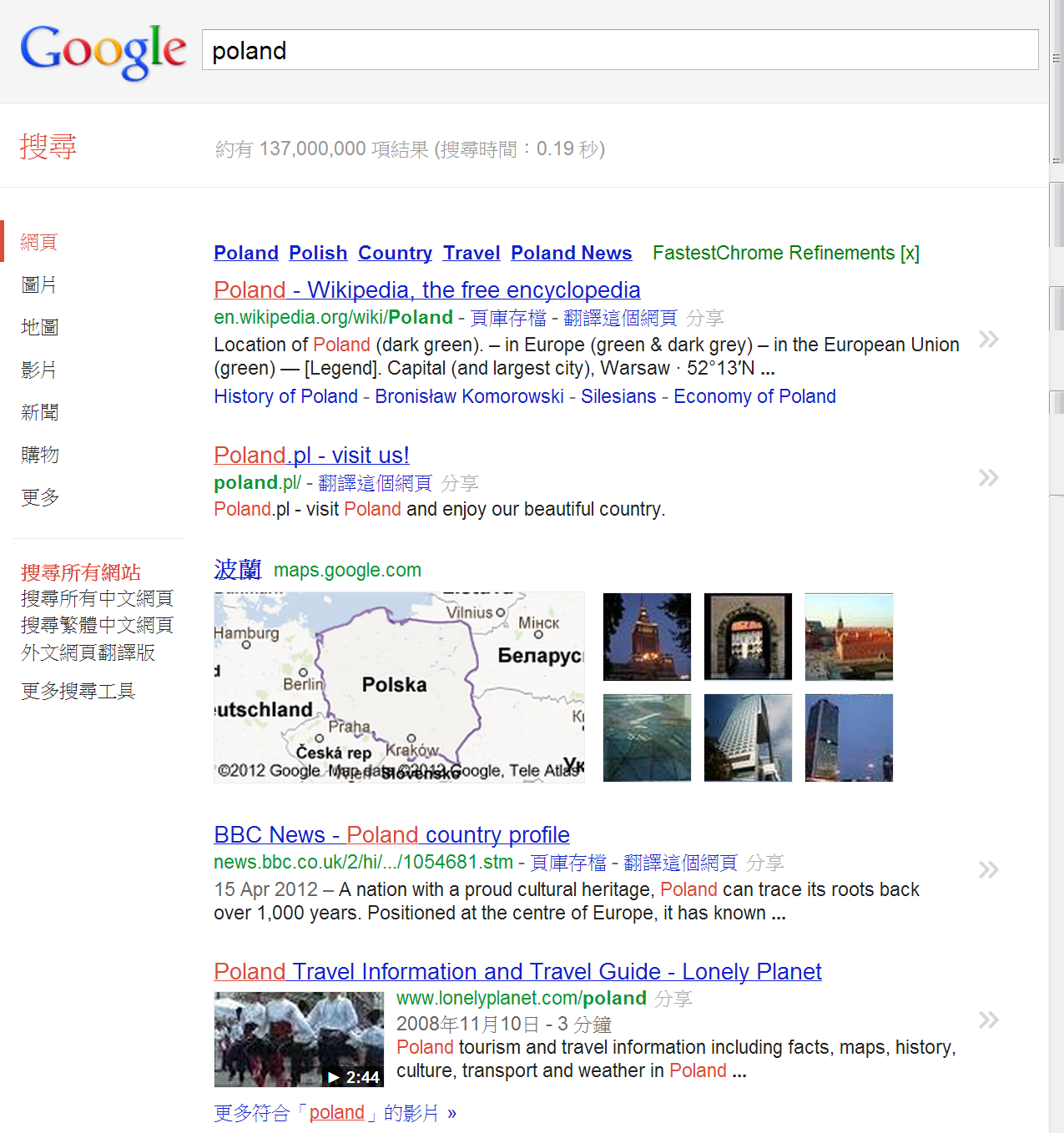 Type:language
Returning Polish as the spoken language of Poland.
Polish
Extract meaningful parts of data w.r.t. the keywords
Introduction - Data Graph
Structural node : tuple   ,  Keyword node : keywords
Edges : foreign-key references
Edges and nodes may have weights
 Weak relationships are penalized by large weights
Keywords
6
Introduction - Goal
Efficiently generating answer (Candidate answer)
Using the algorithm to create a node for each keyword of the given
query, and then add edges from keyword to all the nodes of the 
data graph that contain keyword.
K. Golenberg, B. Kimelfeld, and Y. Sagiv. Keyword proximity search in complex data graphs. In SIGMOD, 2008.
Ranking the candidate answers (This Paper focus on)
Finding methods for effectively ranking the generated answers 
according to their relevance to the user.
7
Introduction - Data Graph (Query)
Query = { Summers , Cohen , coffee }
Contains all keywords of the query
8
Introduction - Data Graph (Query Result)
Query = { Summers , Cohen , coffee }
An answer is a directed subtree of the data graph
Has no redundant edges (and nodes)
9
Introduction - Data Graph (Query Result)
Query = { Summers , Cohen , coffee }
An answer is a directed subtree of the data graph
Has no redundant edges (and nodes)
10
Outline
Introduction
Language Model
Ranking Answers
IR Relevance (Language Model)
Language Models for Data Graphs
Normalization
Structural weights
Graph Weights
Experiment
Conclusion
11
Language Model
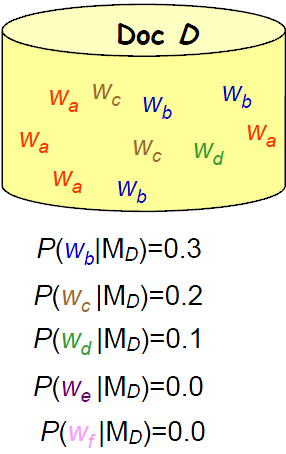 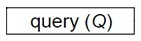 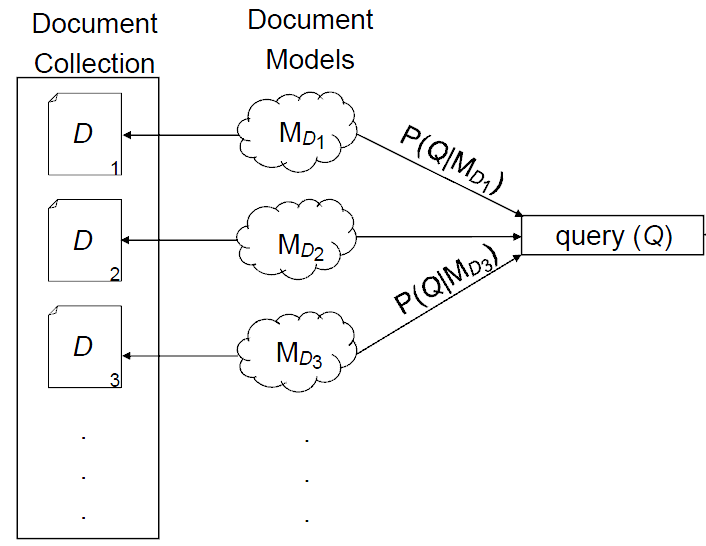 Relevance(?
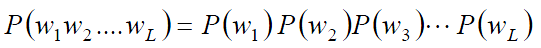 Unigram
• Each word occurs independently of the other words
• The so-called “bag-of-words” model (e.g., how to distinguish “street market” from “market street)
12
Language Model
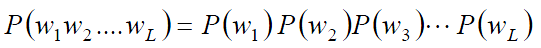 Collection
Q = Wc,Wd,We
WaWaWaWa    
WbWbWb	
WcWc
Wd
P(Wa|MD1)=0.4
P(Wb|MD1)=0.3
P(Wc|MD1)=0.2
P(Wd|MD1)=0.1
P(We|MD1)=0
P(Wf|MD1)=0
Doc D1
P(Q | MD1) 
= P(Wc | MD1)*P(Wd | MD1)*P(We |MD1)
= 0.2 * 0.1 * 0
The zero-probability problem : 
If We do not occur in D1 then P(We |MD1) = 0
WaWa	We    
WbWb	WfWf
WcWc
Wd
Doc D2
P(Wa|MD1)=0.2
P(Wb|MD1)=0.2
P(Wc|MD1)=0.2
P(Wd|MD1)=0.1
P(We|MD1)=0.1
P(Wf|MD1)=0.2
Smooth the document-specific unigram model with a collection model (two states, or a mixture of two multinomials)
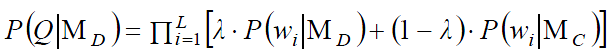 WbWb	
WcWcWc
Wd
WeWeWeWe
P(Q | MD1) 
= P(Wc | MD1)*P(Wd | MD1)*P(We |MD1)
= (0.9* 0.2 + 0.1 * 6/30) * (0.9* 0.1 + 0.1 * 3/30) 
 * (0.9* 0 + 0.1 * 5/30)
Doc D3
P(Wa|MD1)=0
P(Wb|MD1)=0.2
P(Wc|MD1)=0.2
P(Wd|MD1)=0.1
P(We|MD1)=0.5
P(Wf|MD1)=0
13
Outline
Introduction
Language Model
Ranking Answers
IR Relevance (Language Model)
Language Models for Data Graphs
Normalization
Structural weights
Graph Weights
Experiment
Conclusion
14
Ranking Answer
Structural weights
Language models
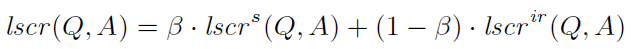 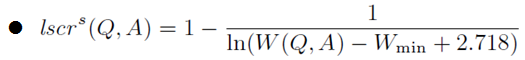 Assigning structural weights to the nodes and edges of the data graph. These weights are derived only from semantic considerations and are static, namely, they are independent of any particular query
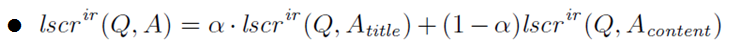 Language models are used to assign weights to the edges that connect the keywords of a given query to the nodes that contain them. These weights are dynamic, depending on the given query.
(The name l-score emphasizes that lower scores are better)
15
IR Relevance
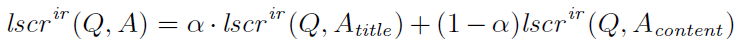 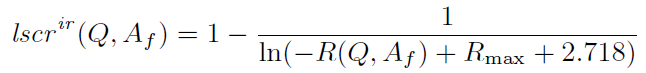 (normalize) 
(- ∞ ; Rmax] → interval [0; 1]  )
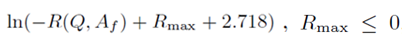 MAX：ln( - Rmax  + Rmax + 2.718 )  = ln (2.718)  = 1   ,                     = 1- 1 = 0
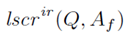 min：ln( - (-∞)  + Rmax + 2.718 )  = ln (∞ ) = ∞           ,                     = 1 - 1/ ∞ = 1
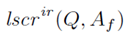 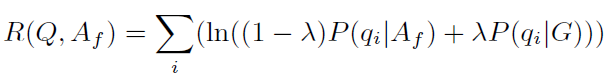 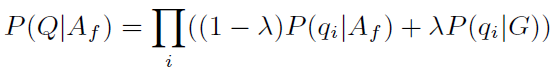 Using logarithm in the above equation so that lscr ir(Q;Af ) will not grow too fast as R(Q;Af )
Avoid underflow when taking the product of many probabilities.
16
Outline
Introduction
Language Model
Ranking Answers
IR Relevance (Language Model)
Language Models for Data Graphs
Normalization
Structural weights
Graph Weights
Experiment
Conclusion
17
Graph Weights - Weight of an Node
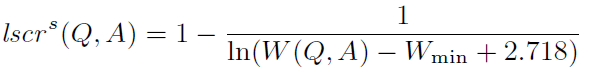 Static weights of nodes
Static weights of edges
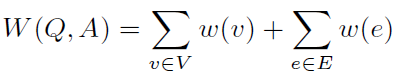 The weight of a node v, denoted by w(v), is 
static and depends on its incoming edges
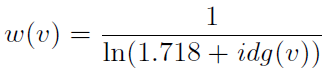 , interval [0; 1]
ln( 1.718 + 1 )  = ln (2.718)  = 1 , w(v) = 1  (max)
Idg(v) = 1 :
v
ln( 1.718 + 3 )  = ln (4.718)  = 1.55  , w(v) = 0.645
Idg(v) = 3 :
v
The more incoming edges there are, the lower the weight is, which means that nodes with many incoming edges are more important.
18
Graph Weights - Weight of an Edge
Static weights of edges
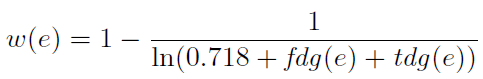 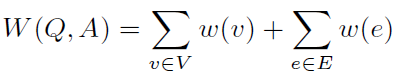 Let fdg(e) be the number of edges that have the same type as e and are from u to nodes with the same type as v.
Let tdg(e) be the number of edges that have the same type as e, emanate from nodes with the same type as u and point to v.
An edge with fewer similar edges is more unique and, hence, describes a stronger semantic relationship between its nodes.
Strongest!
19
Outline
Introduction
Language Model
Ranking Answers
IR Relevance (Language Model)
Language Models for Data Graphs
Normalization
Structural weights
Graph Weights
Experiment
Conclusion
20
Experiment
Datasets: 
	Subsets of Wikipedia, IMDB and Mondial Web databases
Queries: 
	50 queries for each dataset including 
Metrics: 
	Mean Average Precision (MAP)
	The number of top-1 relevant results
	Reciprocal rank
21
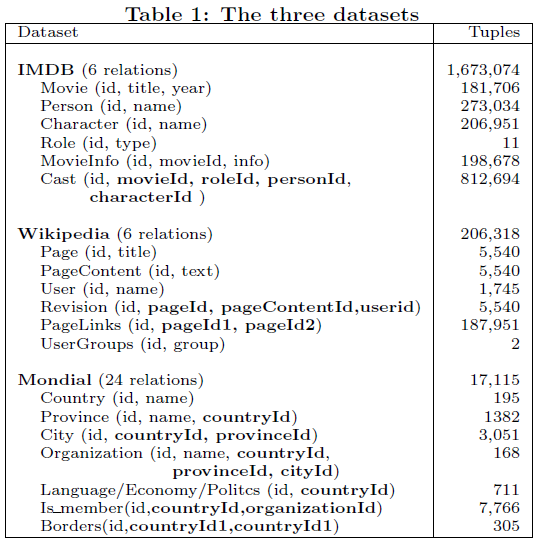 Experiment - MAP
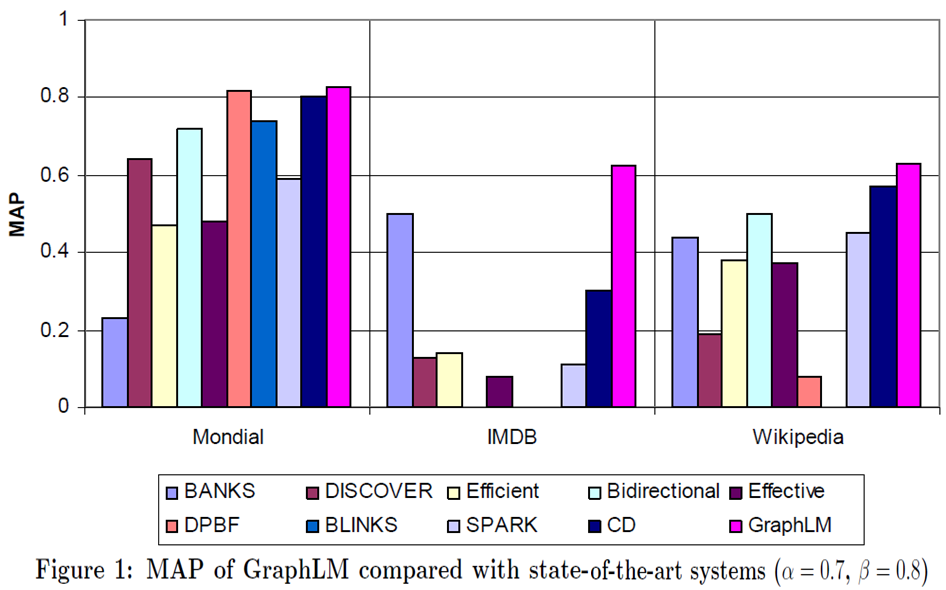 0.828
0.82
0.626
0.623
0.57
0.5
Experiment – Top 1 & RR
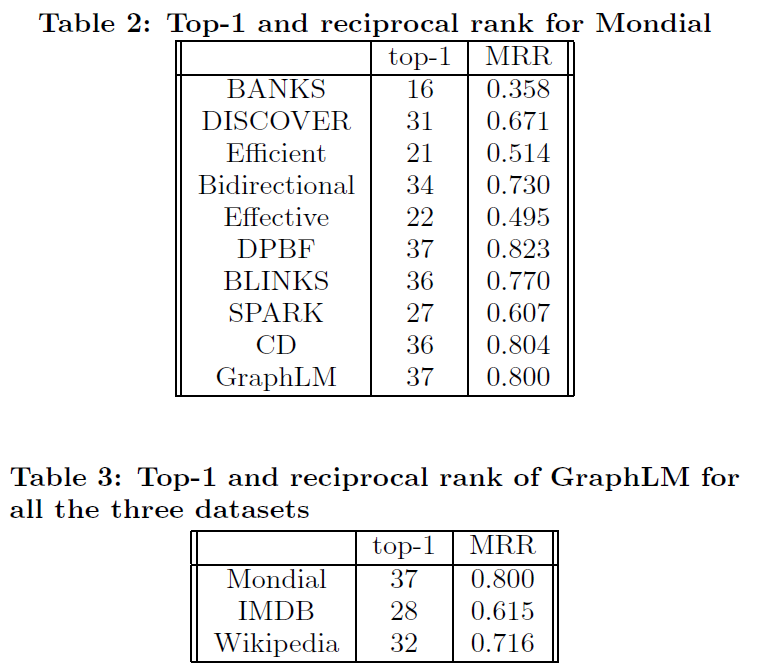 24
Experiment - MRR
1
0.97
0.925
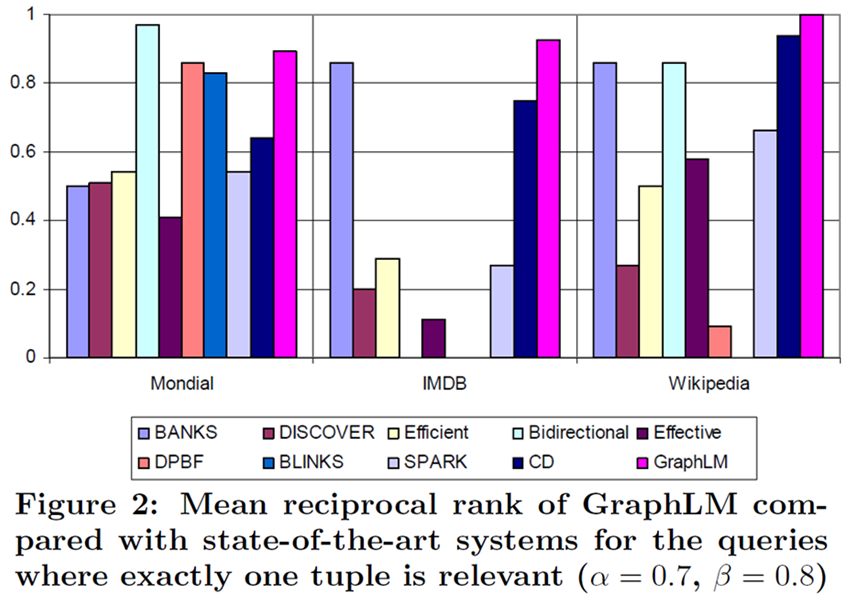 0.924
0.891
0.86
25
Outline
Introduction
Language Model
Ranking Answers
IR Relevance (Language Model)
Language Models for Data Graphs
Normalization
Structural weights
Graph Weights
Experiment
Conclusion
26
Conclusion
Presenting a novel and effective ranking technique for keyword search over data graphs. 
language models 
structural weights

Conclude that systems for keyword search can also be used as effective retrieval engines
27
MAP(Mean Average Precision)
Topic 1 : There are 4 relative document ‧ rank : 1, 2, 4, 7
Topic 2 : There are 5 relative document ‧ rank : 1, 3 ,5 ,7 ,10

Topic 1  Average Precision : (1/1+2/2+3/4+4/7)/4=0.83。
Topic 2  Average Precision : (1/1+2/3+3/5+4/7+5/10)/5=0.45。
MAP= (0.83+0.45)/2=0.64。

Reciprocal Rank
Topic 1 Reciprocal Rank : (1+1/2+1/4+1/7)/4=0.473。
Topic 2 Reciprocal Rank : (1+1/3+1/5+1/7+1/10)/5=0.354。
       MRR= (0.473+0.354)/2=0.4135。
28
Mean Reciprocal Rank (MRR)
Query 3
Query 5
Query 2
Query 4
Query 1
Query
Ranking
Result
1.
2.
3.
4.
5.
1.
2.
3.
4.
5.
1.
2.
3.
4.
5.
1.
2.
3.
4.
5.
1.
2.
3.
4.
5.
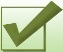 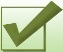 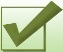 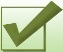 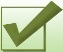 1/2	         1              1 	       1/4           1/3
Reciprocal 
Rank
/ 5 = 0.617
[Speaker Notes: 此評估法分數越高表示，系統越能在前幾個答案中便回答問題

 n為問題個數，rank(qi)表示系統第一個正確回答問題qi的答案排行(answer rank)。
假如系統在第2 個排行正確回答了問題，則這問題的分數為1/2，最後計算問題的平均分數即可。
如果系統最後的MRR 值為0.5，表示此系統平均在第二的答案中即可回答正確答案]